Директор
Заместитель директора
Заведующий отделением 
по прокату кино и видеофильмов
Заведующий методическим
 отделом
Заведующий художественной
 частью
Заведующий 
оформительской 
мастерской
Балетмейстер
Звукорежиссёр
Руководитель клубного формирования
Художник по свету
Заведующий 
художественной
 частью
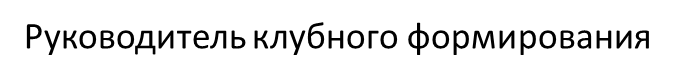